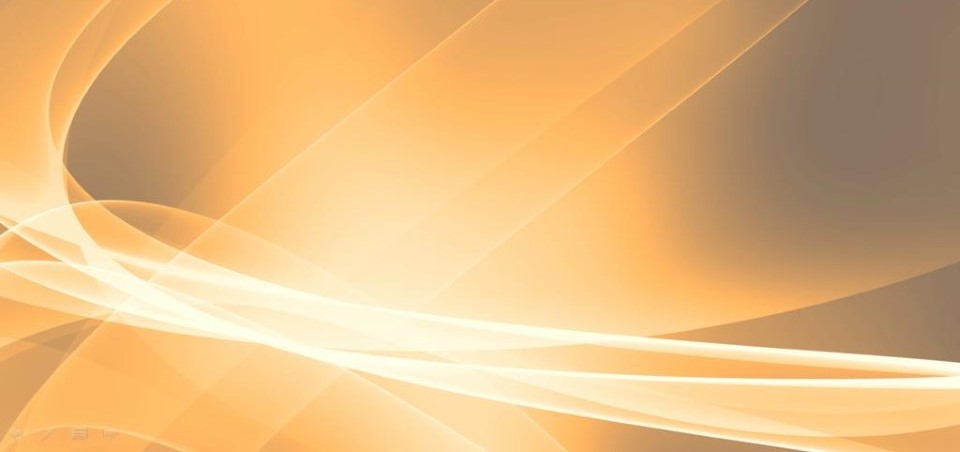 Муниципальное автономное дошкольное образовательное учреждение детский сад №32 г.Липецка

Конкурс проектов ландшафтного дизайна
«Звезда Победы!»
в рамках городской воспитательной акции
«Моя Россия. Моя семья. Моя Победа» 
Номинация «Живая память»
Композиция из малых архитектурных форм
«Звезда Победы»


Руководитель: старший воспитатель Ненахова У.А.
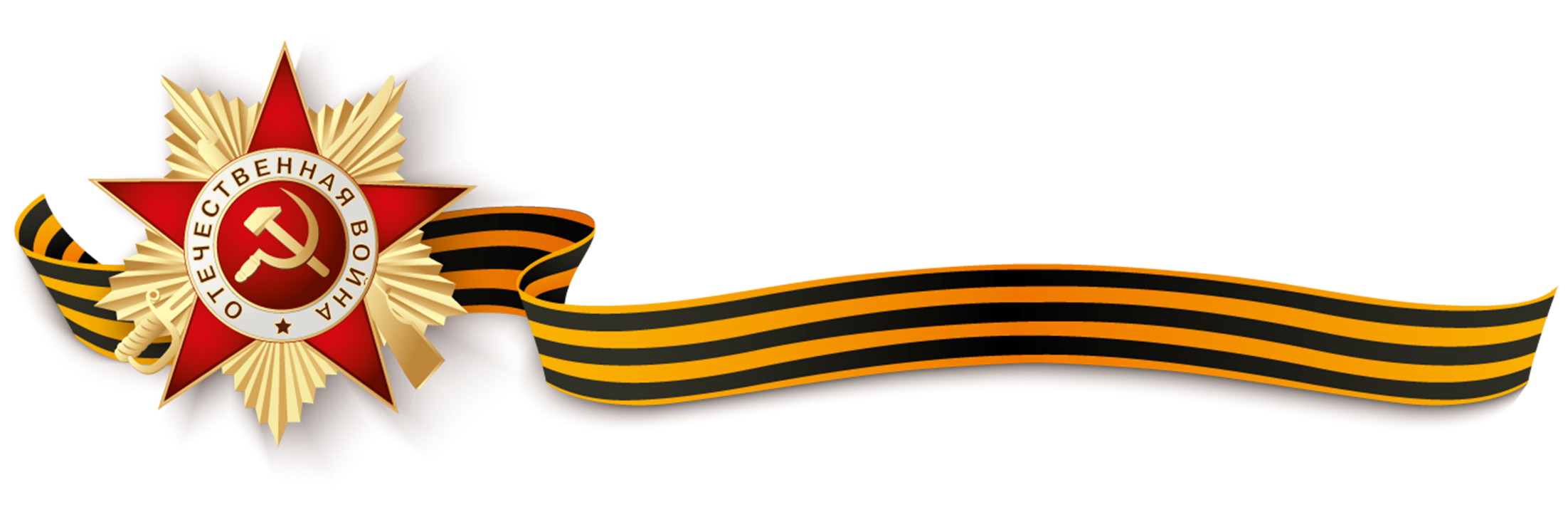 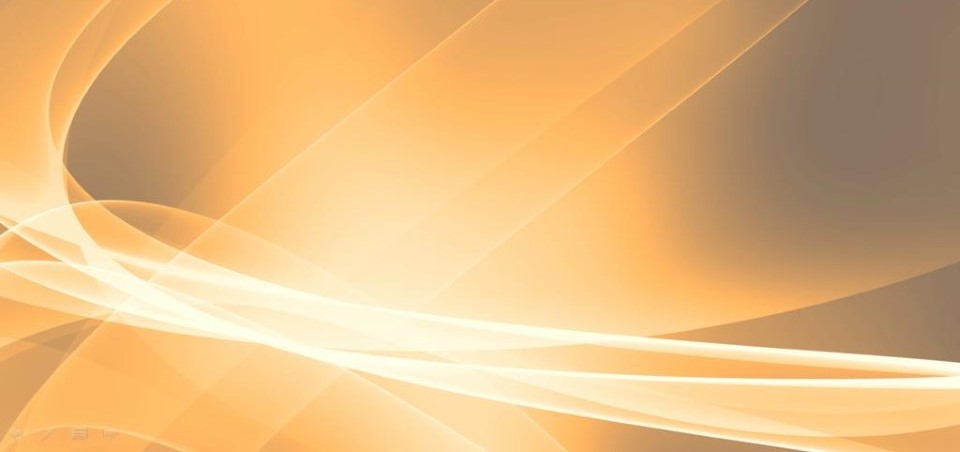 Руководитель проекта: старший воспитатель Ненахова У.А.

Участники проекта: педагоги, родители (законные представители), воспитанники

Этапы и сроки реализации проекта:
1 этап – Подготовительный, октябрь – декабрь 2024 года (создание творческой группы, определение целей и задач проекта, разработка концепции проекта «Звезда Победы»).

2 этап – Практический, январь – март 2025 года (выбор места для размещения композиции из малых архитектурных форм «Звезда Победы», работа над созданием малых архитектурных форм)

3 этап – Реализация проекта, апрель – май 2025 года (размещение композиции «Звезда Победы» на территории детского сада, торжественное открытие композиции «Звезда Победы» в честь празднования 80-летия Победы)
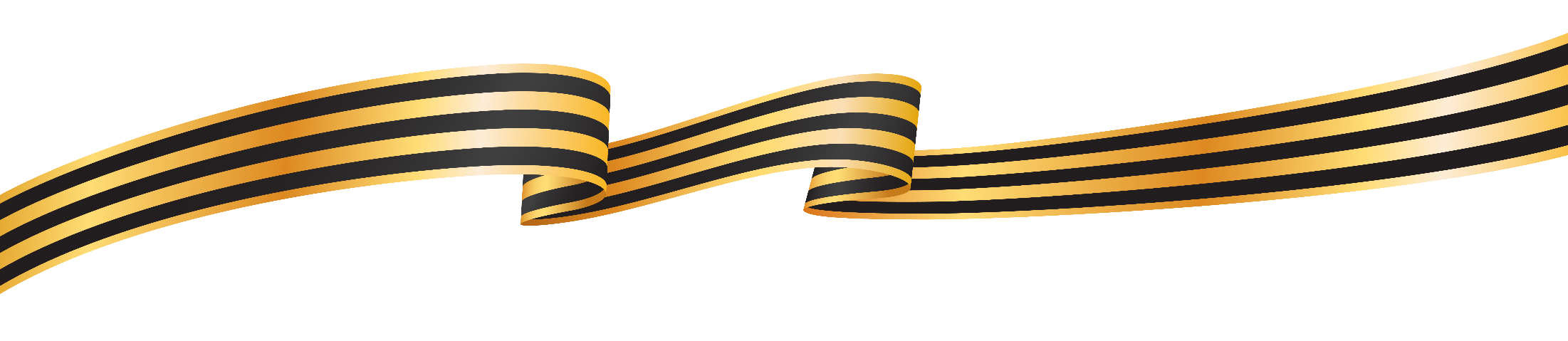 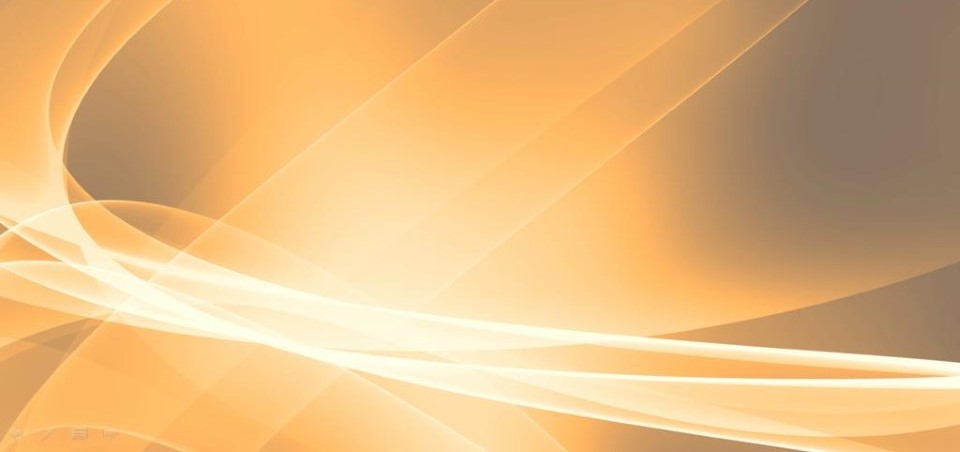 Цель проекта: способствовать патриотическому воспитанию детей, воспитывать уважение к традициям и культуре страны, любовь и чувство гордости за свою страну и народ. 

Задачи проекта: 
Развивать у детей чувство патриотизма.
Способствовать вовлечению родителей (законных представителей), детей и педагогов в трудовую социально-значимую деятельность по благоустройству, озеленению и ландшафтному дизайну территории ДОУ.
Воспитывать в детях бережное отношение к объектам созданными людьми.
Формировать условия для развития творческих способностей и бережного отношения к окружающей природе.
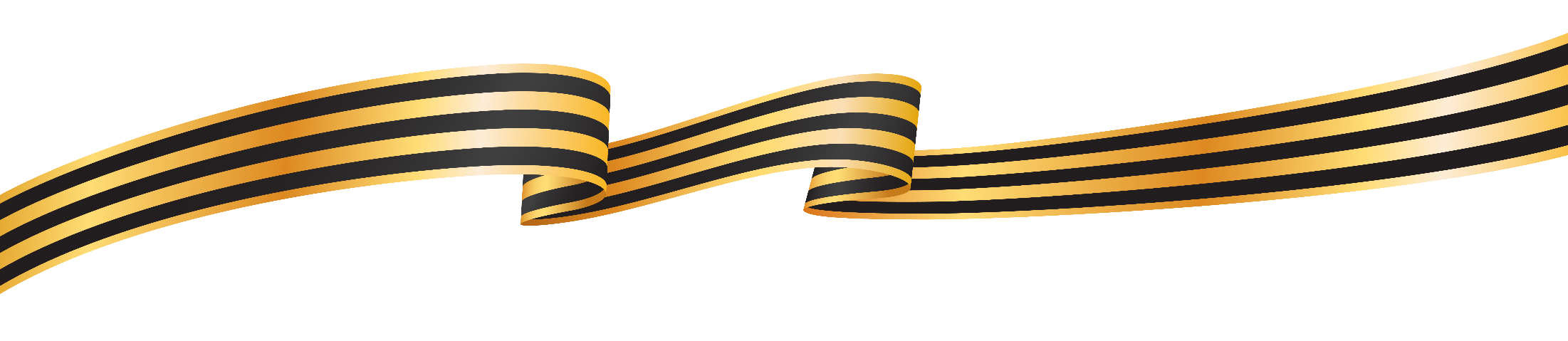 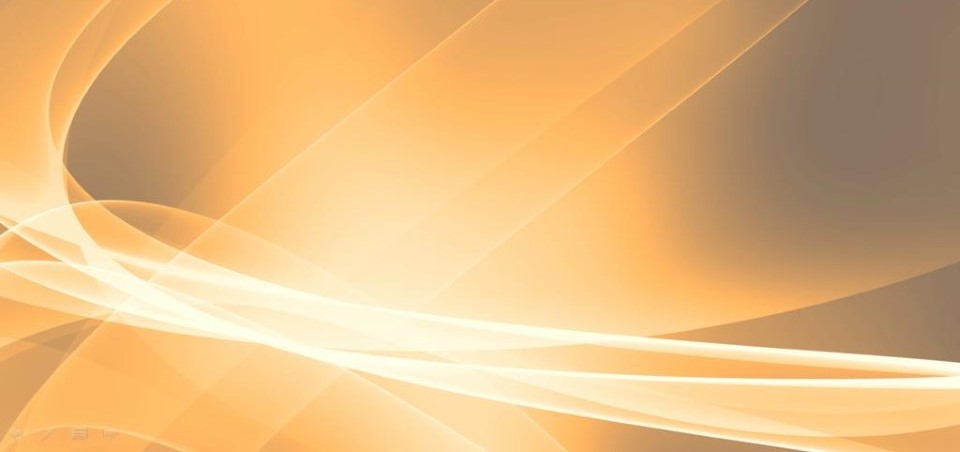 Фото места на территории ДОУ, для реализации  проекта «Звезда Победы!»
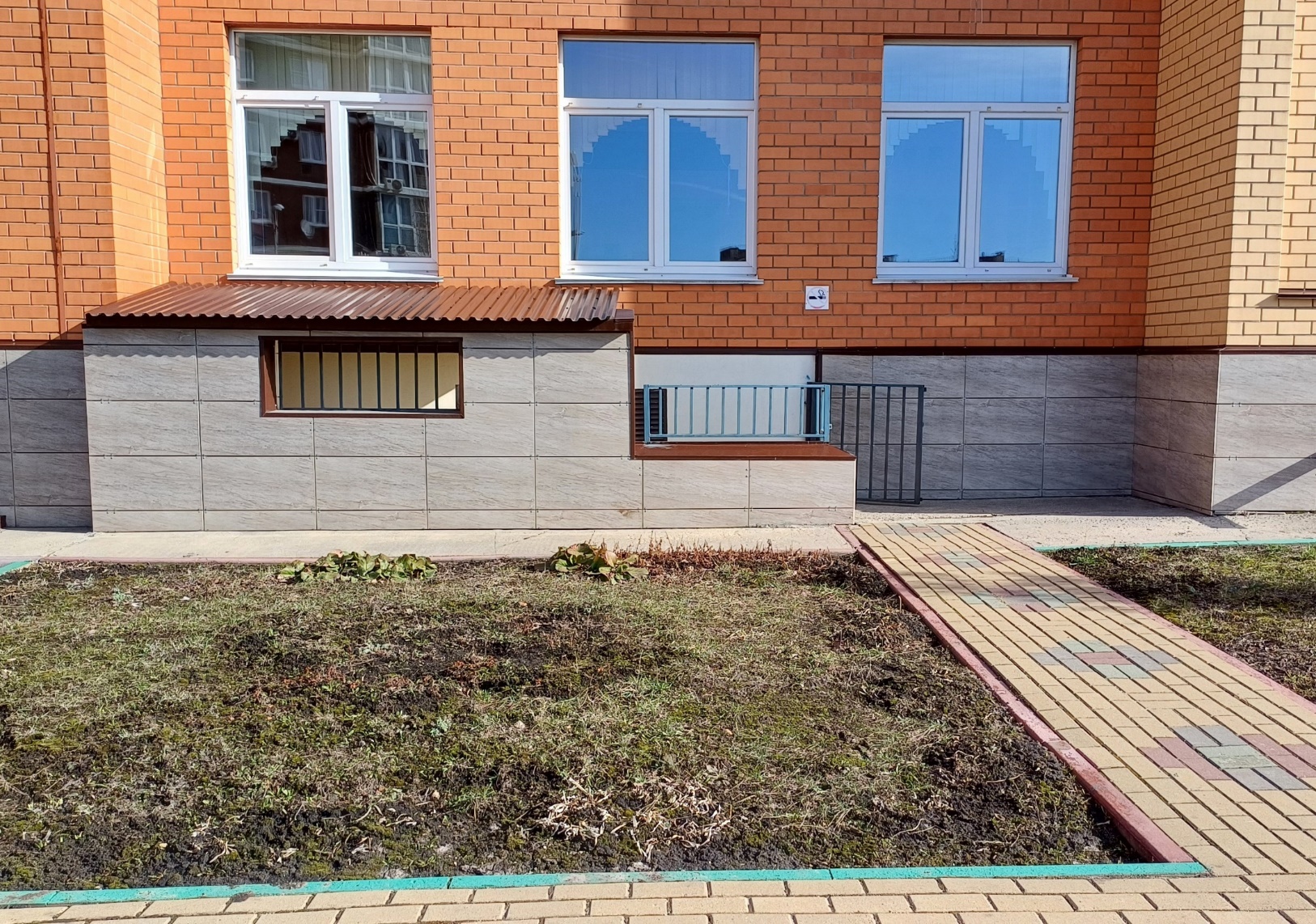 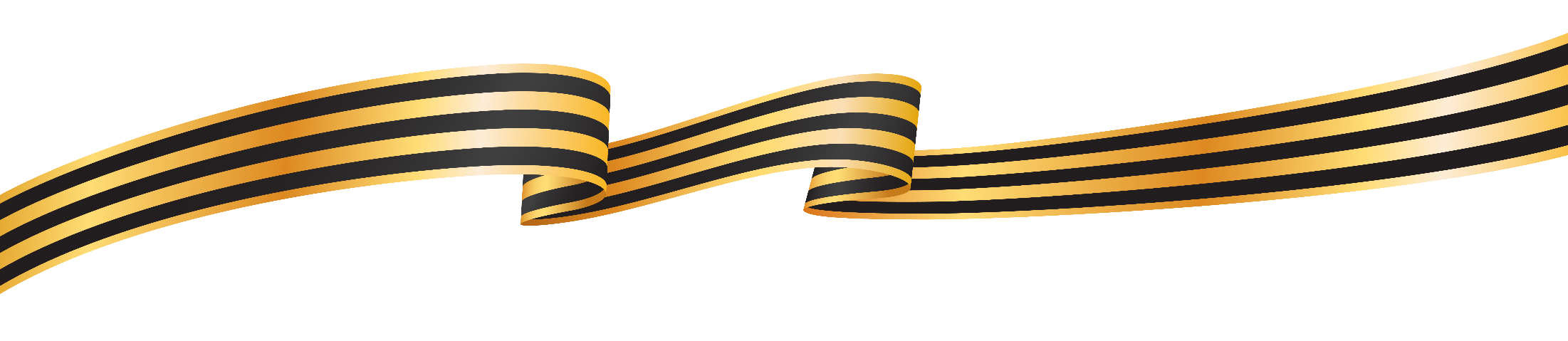 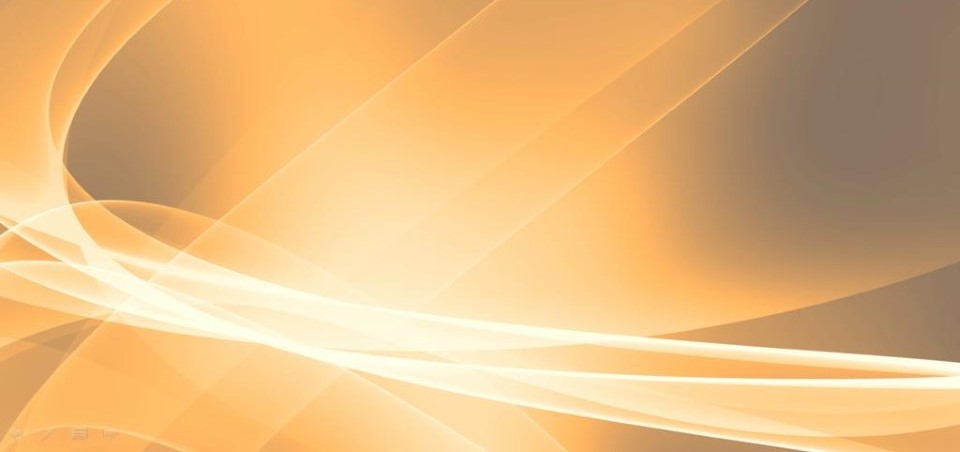 Эскиз проекта «Звезда Победы!»
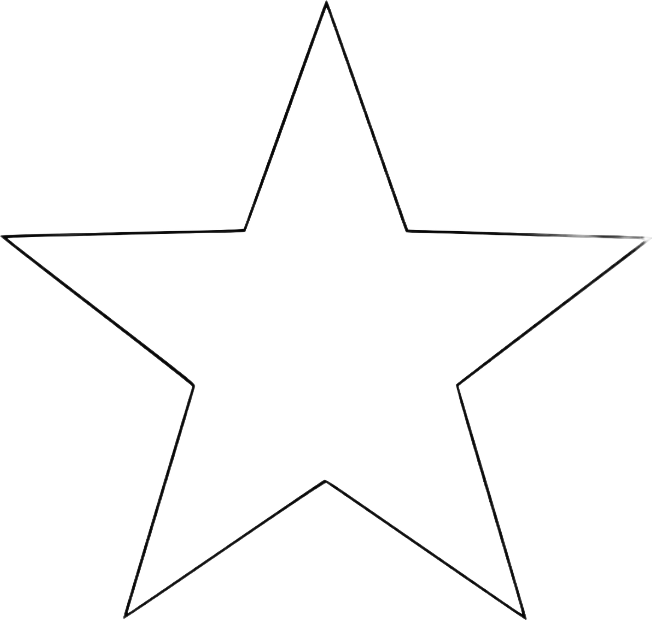 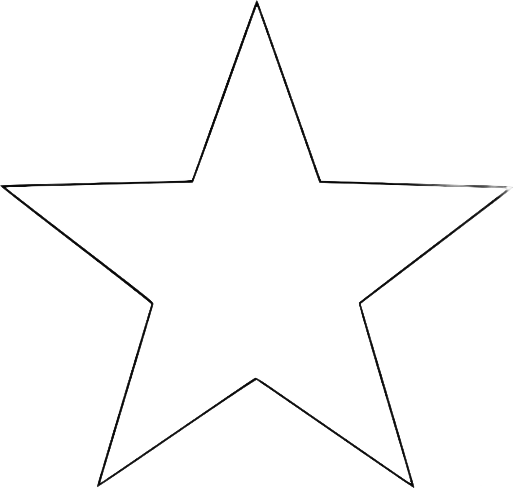 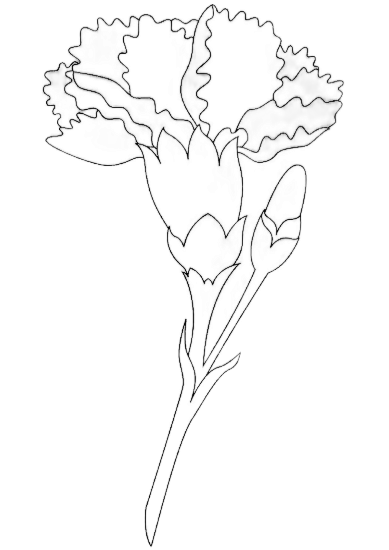 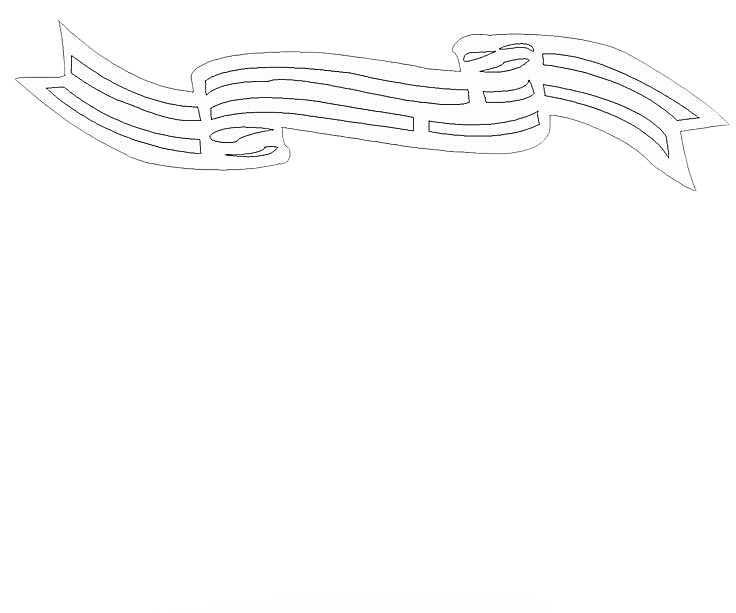 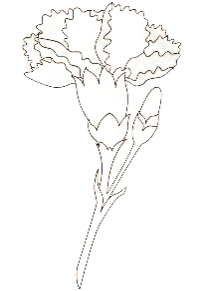 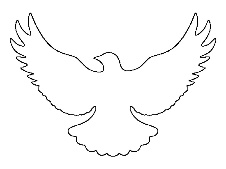 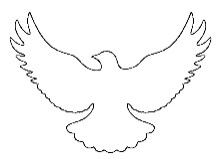 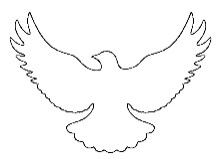 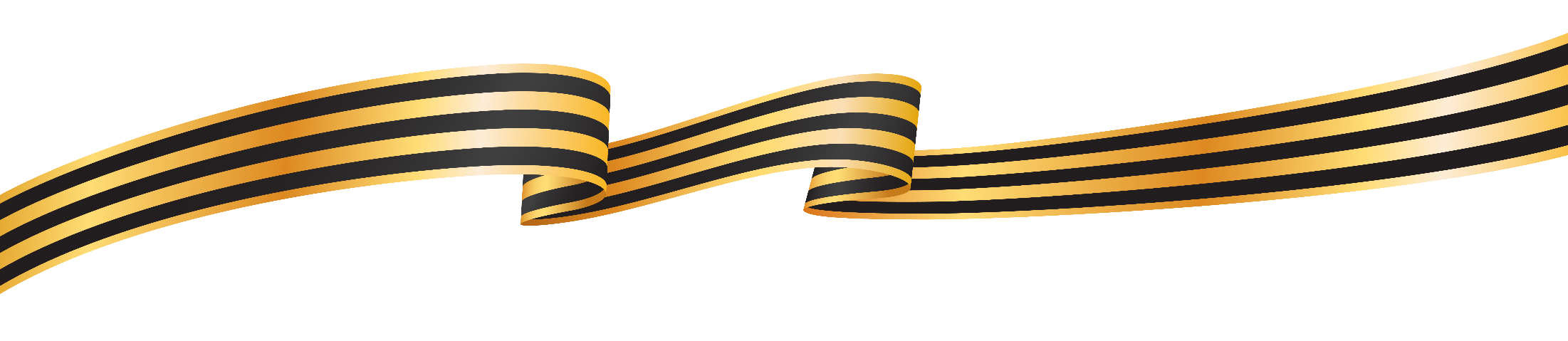 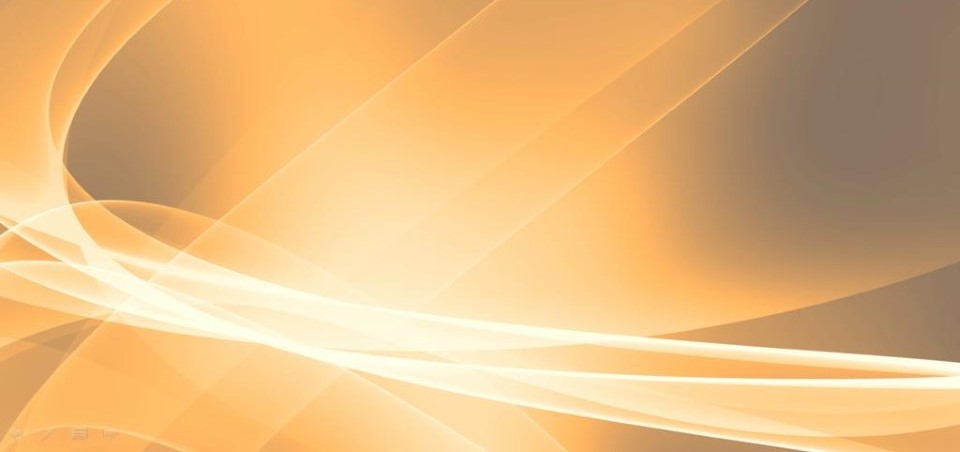 Цветовая схема проекта  «Звезда Победы!»
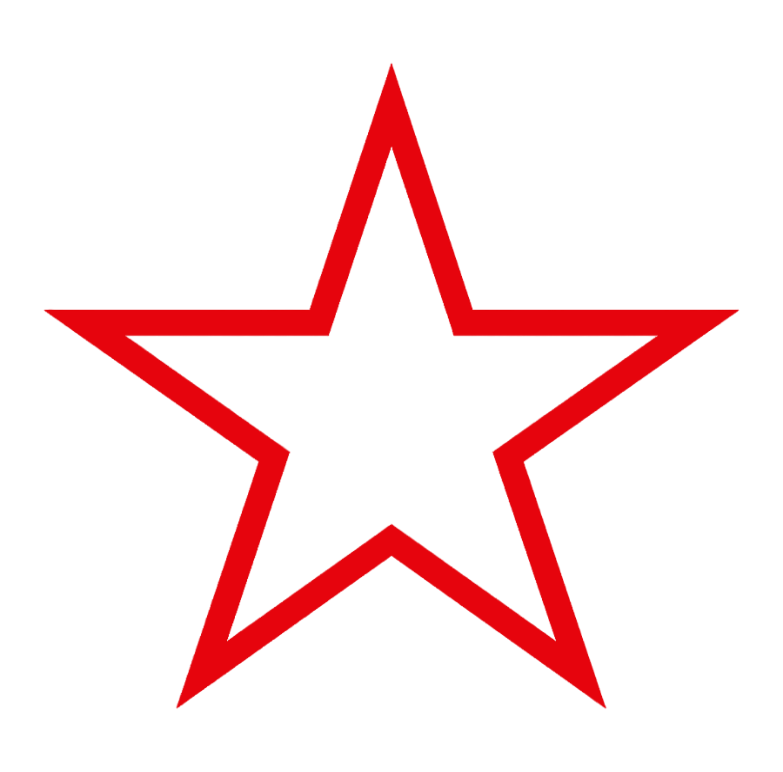 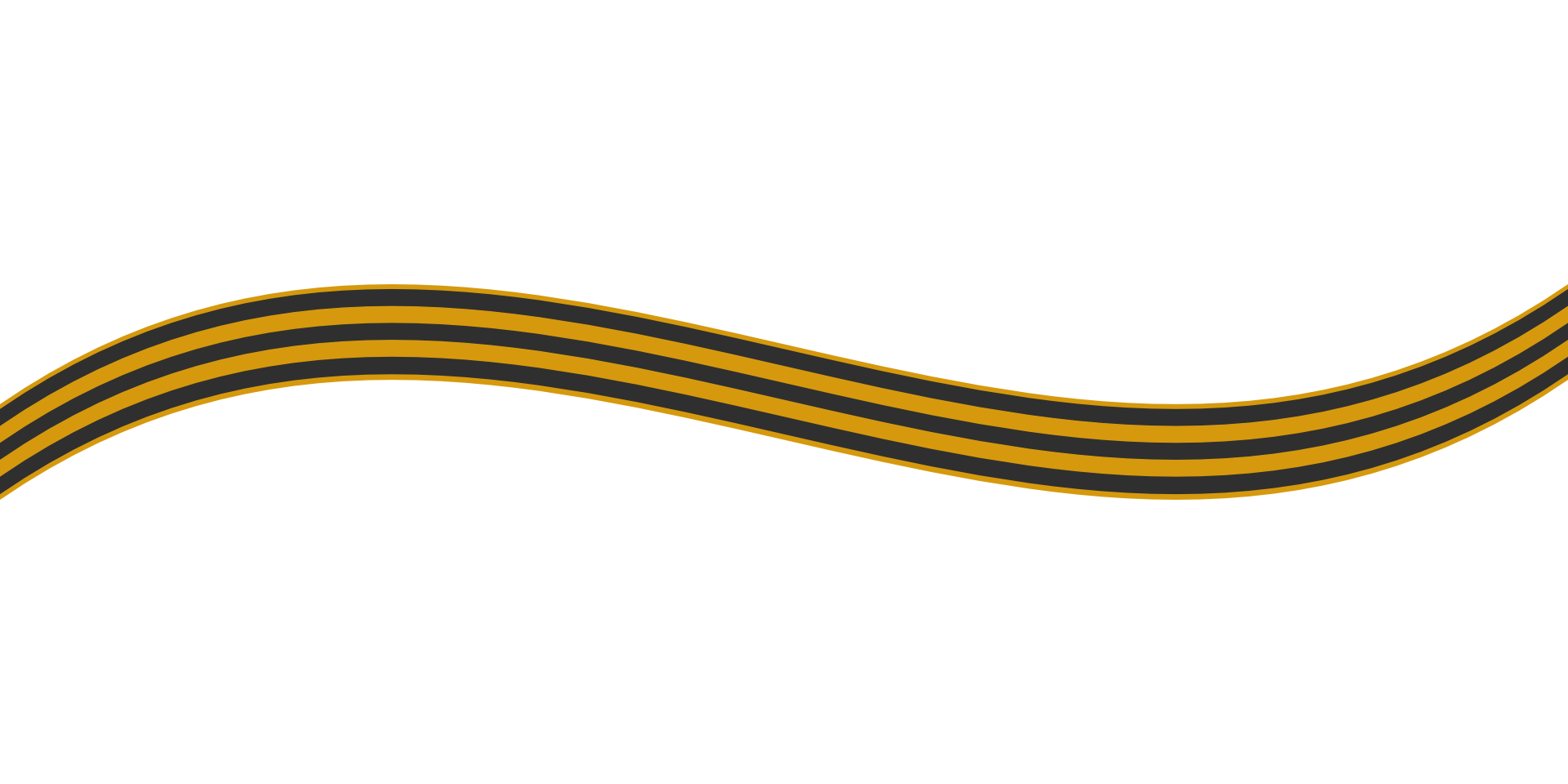 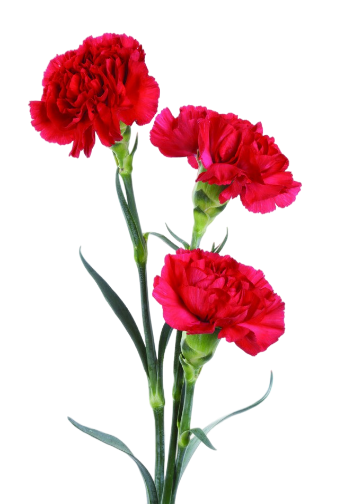 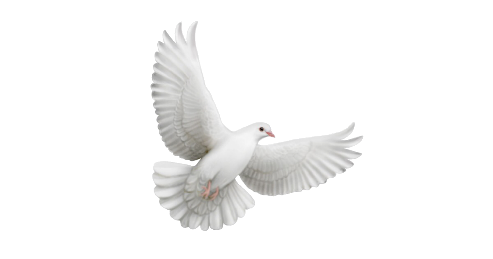 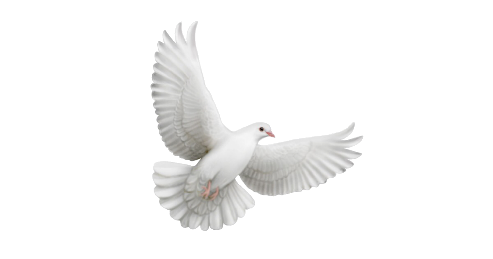 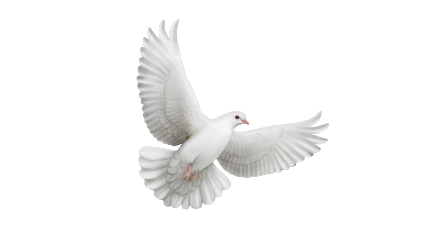 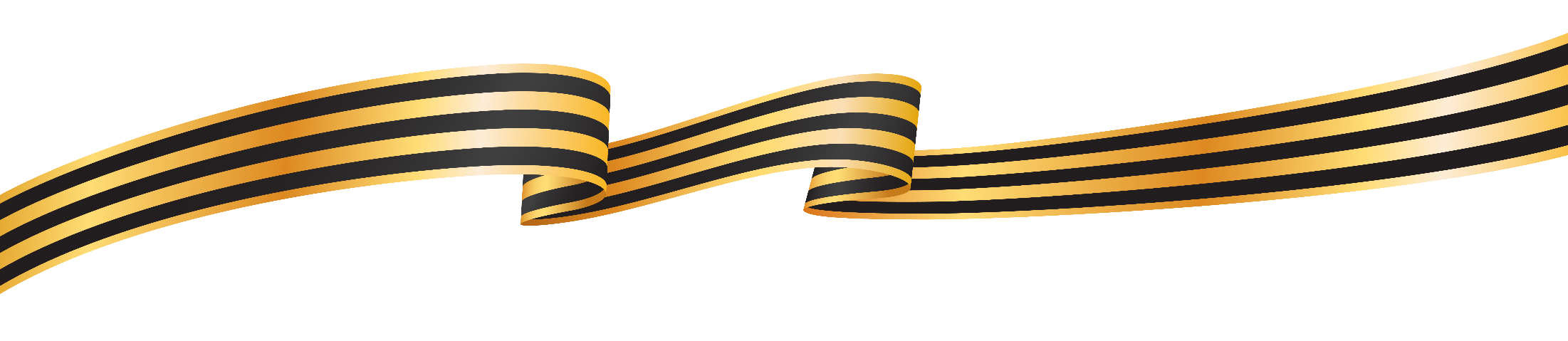 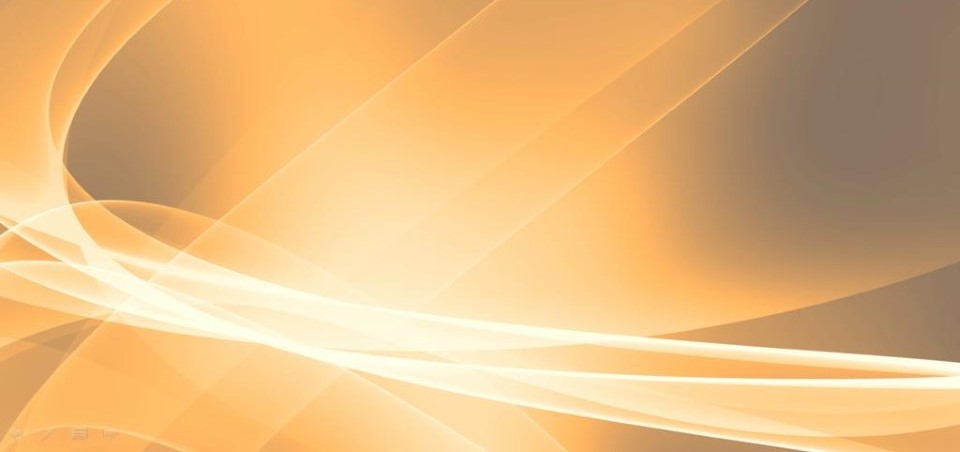 Визуализация проекта «Звезда Победы!»
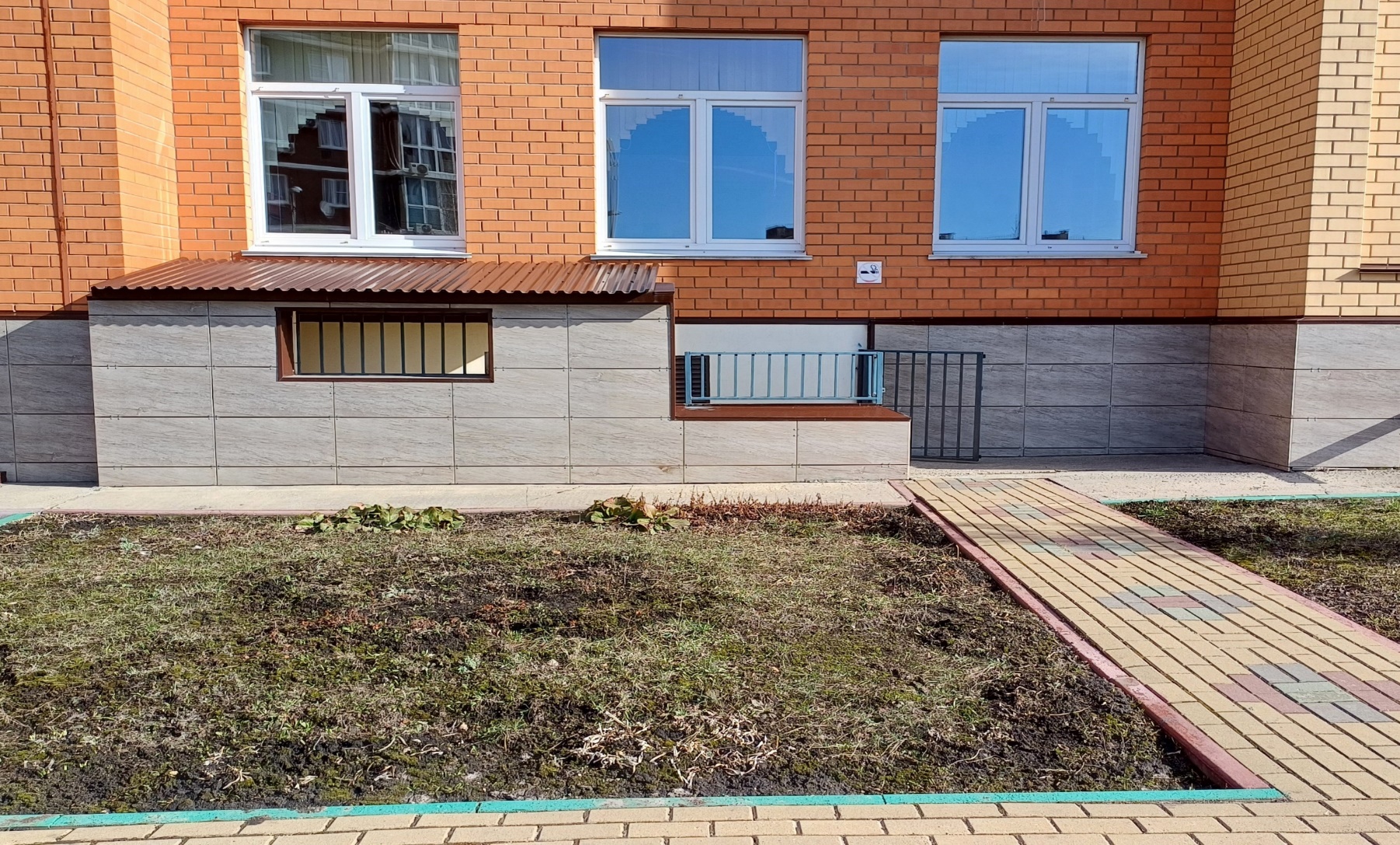 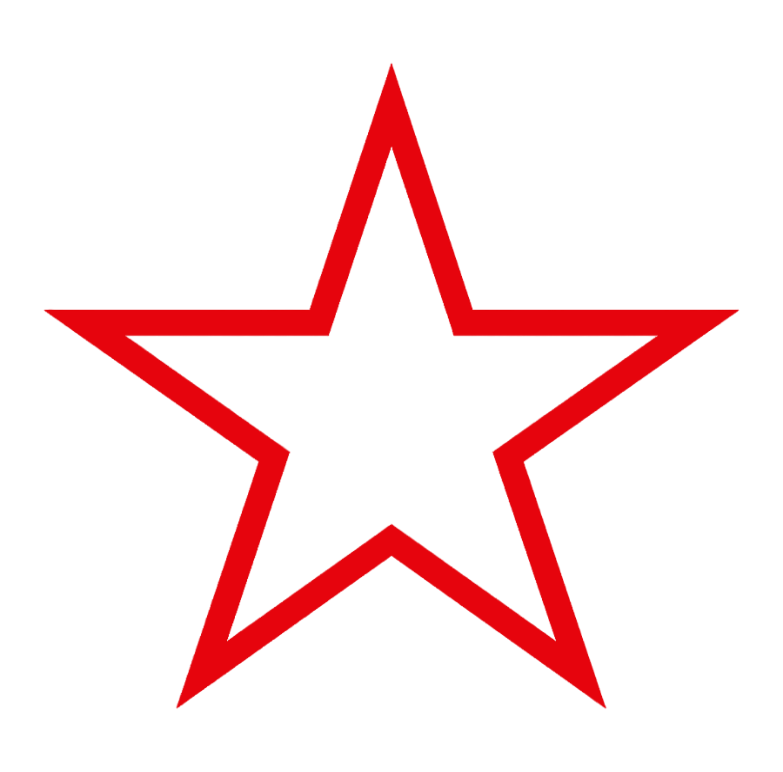 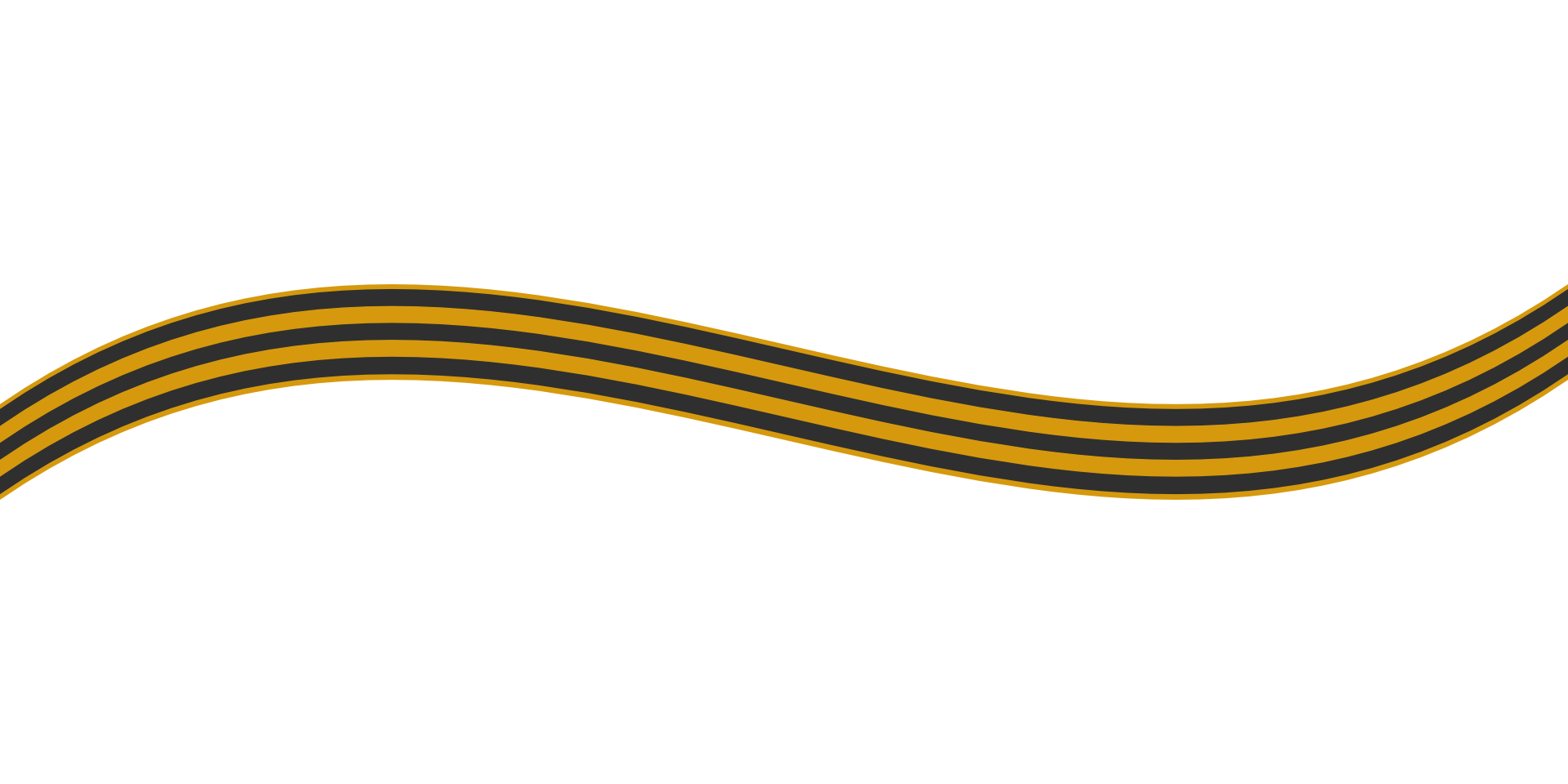 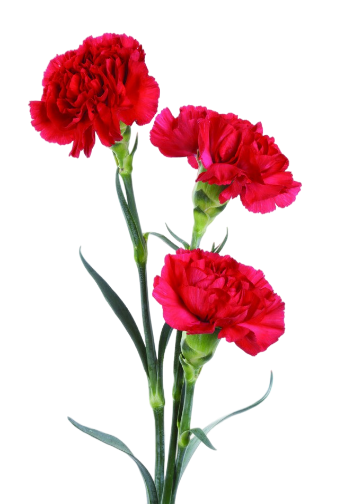 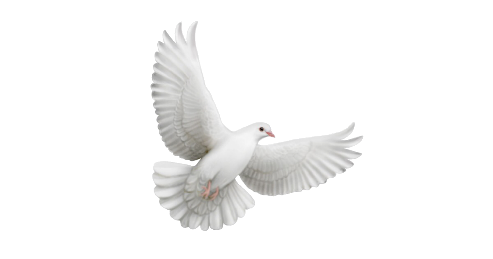 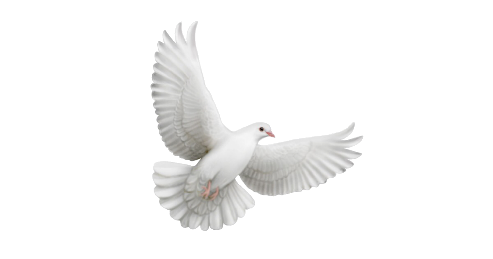 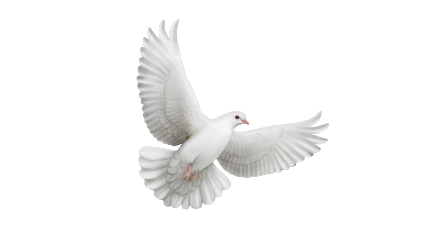 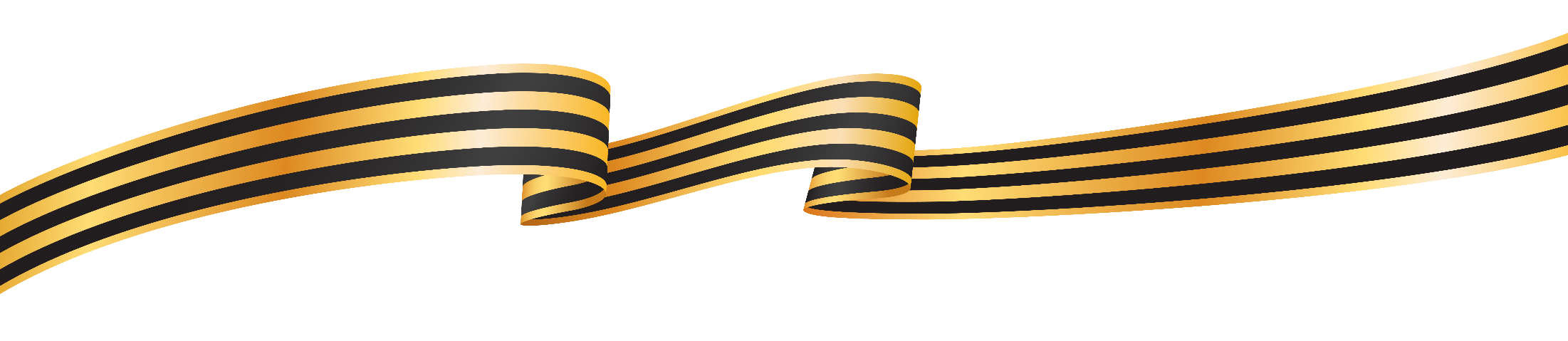 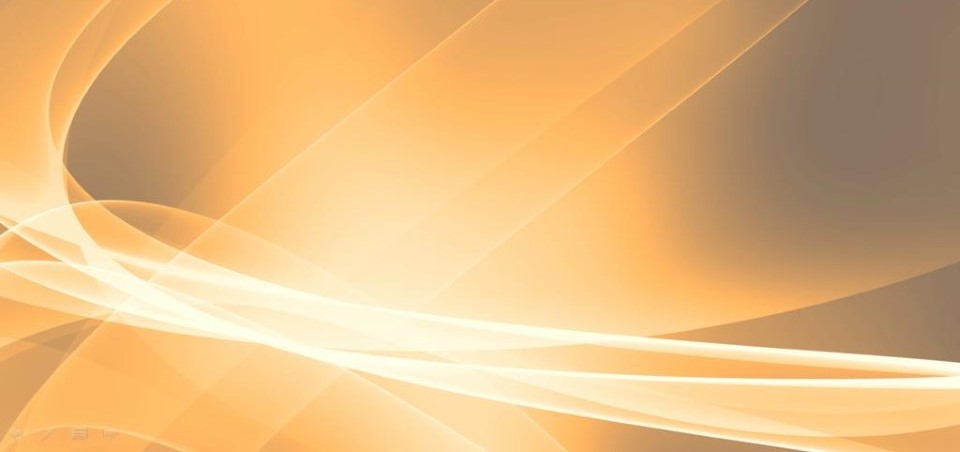 Спасибо за внимание!
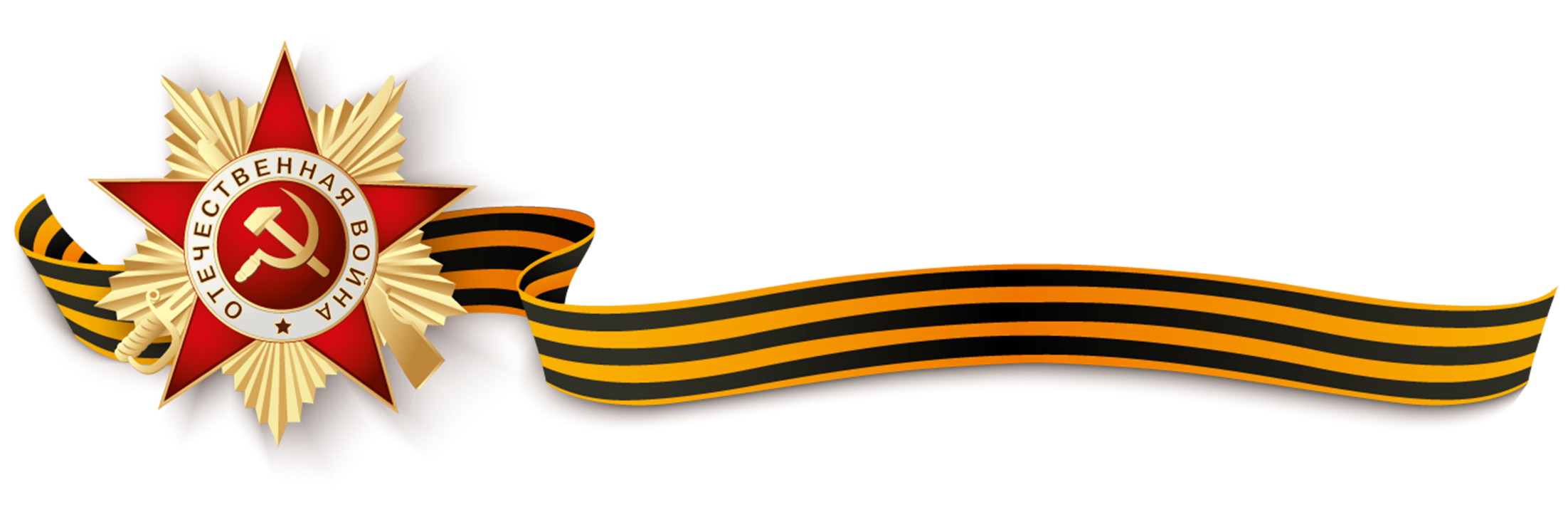